Bienvenue au CHRSM !
Mai 2022
2 sites hospitaliers
DDI Meuse : Caroline Del Zotto 
DDI Sambre :  Ghislain Sad
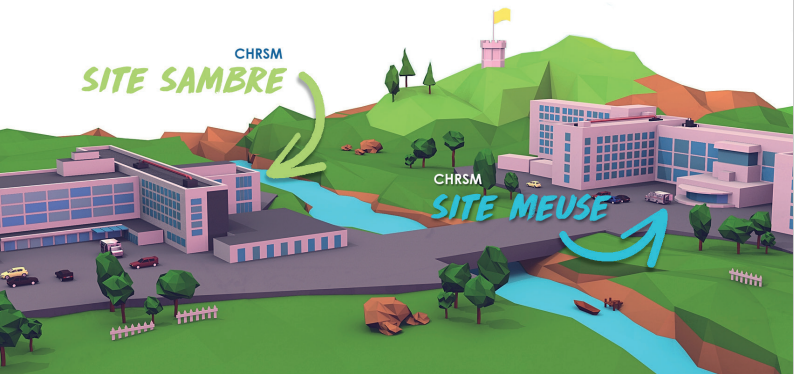 Direction des ressources humaines
Que proposons nous ?
Même procédure d’engagement ( audition – réserve de recrutement – proposition de contrats)
CDI, CDD ou contrat de jobiste
Différents temps de travail acceptés
Majeure partie des avantages communs aux deux sites ( Ticket restaurant, congés payés, barème IF IC…) 
Min 6 jours de congés annuels en plus 
Passage à l’IFIC en septembre 2022 pour l’ensemble du personnel
Nouveaux engagés : barème IFIC 
Politique de formation continue ( interne et externe)  
Remboursement frais de déplacement ( voiture - vélo – TEC … ) 
Mobilité interne
Quelques spécificités par site (crèche, horaires, parking…)
Valeurs du CHRSM
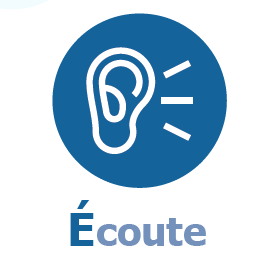 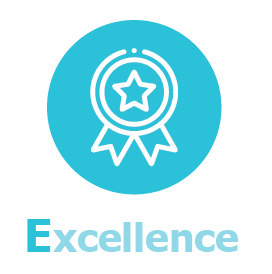 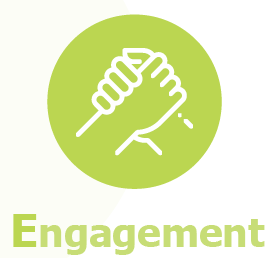 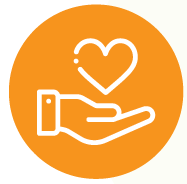 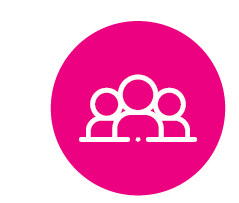 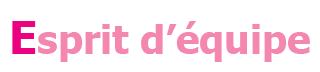 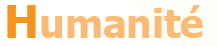 Fusion administrative le 1 janvier 2012
2.500 membres du personnel
400 médecins
190 paramédicaux
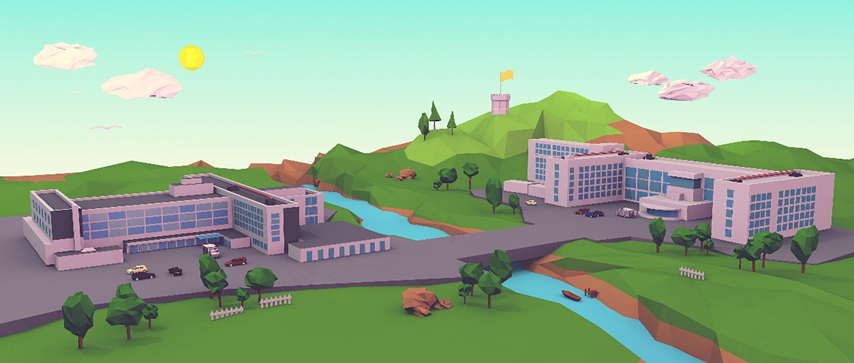 CHRSM – Site Meuse
Site Meuse
Ensemble du personnel :  

1800 membres du personnel 
250 médecins 
Département infirmier : 900 ETP ( Equivalents Temps plein)  1250 travailleurs
Offre de soins
Site Meuse
Hospitalisation générale (médecine – chirurgie – revalidation – gériatrie – psychiatrie – unité de crise ) = 10 unités

Pôle mère enfant
QN – MIC – maternité 
Néonatologie, unité kangourou et pédiatrie
Offre de soins
Site Meuse
Pôle aigu
Urgences ( SMUR – PIT … )
USI 
BOP ( 15 salles)
2 salles de CORO – électrophysiologie

Hôpital de jour  
Chirurgical ( 40 lits) 
Médical et Oncologique ( 16 places ) 
Gériatrique
Offre de soins
Site Meuse
Services médico-techniques
Radiologie et RMN 
Médecine nucléaire ( scintigraphie, Pt scan)  
Dialyse
Stérilisation 

Consultations diverses 
 200.000 / an  780 patients / jour
Urgences
Site Meuse
Moyenne d’admissions / an : 44.678 entrées / an
 
% 112 ( ambulance – Smur – PIT ) : 23 % 

Sorties SMUR 2021 =  2461 ( 6,7 sorties / jour)   
Sorties PIT 2021 = 2097 ( 5,7 sorties / jour)
Urgences
Site Meuse
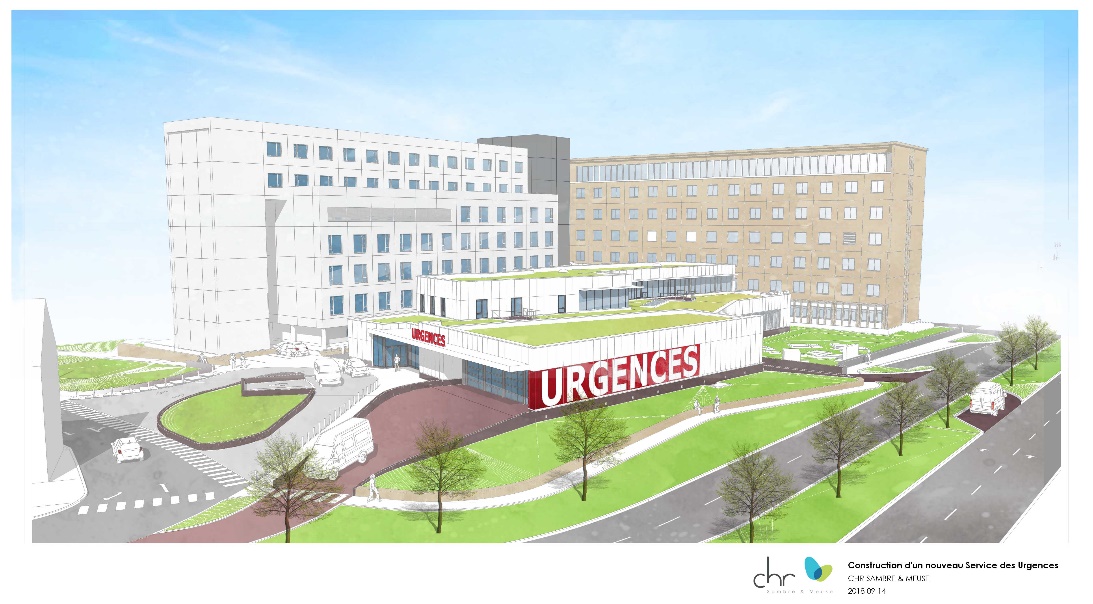 Collaborateurs : 
+/- 50 ETP soignants 
13 médecins
10 assistants



Déménagement prévu fin 2022
10 lits HP  9 lits HP
2 salles de déchoquage  5 salles de déchoquage
1 cabanon  
17 places brancards  23 places brancards
2 places Pédiatrie  4  place de pédiatrie
Nouvelles Urgences 
Salle de radiologie 
Pharmacie intelligente
Espace central et lumineux
Couloirs extérieurs
RQI 
Accès extrahospitalier
Accès basé sur l’expérience / expertise
Evolution des mentalités
Unité de soins intensifs (USI)
Site Meuse
Moyenne d’admissions / an : 44.678 entrées / an 
% 112 ( ambulance – Smur – PIT ) : 23 % 

Sorties SMUR 2021 =  2461 ( 6,7 sorties / jour)   
Sorties PIT 2021 = 2097 ( 5,7 sorties / jour)
Unité de soins intensifs (USI)
Site Meuse
3 unités de 8 lits = 24 lits (chambres particulières) 
 3 équipes différentes et 3 chefs d’unités 
USI 1 : cardiologique – USI 2/3 : diverses pathologies
 Toutes pathologies prises en charges (Neurochirurgie - Chirurgie cardiaque, polytraumatisés..)  
  Exclus : pédiatrie – grands brûlés et les greffes
 Gestion des ARCA dans les étages 
Matériel de pointe : 
3 ECMO – 4 Prismax – 2 Anaconda – 24 respirateurs …
Site Meuse
Projets pôle aigu 

Trauma center 
Déménagement des urgences
Labo de simulation 
Déménagement des USI
Et vous dans tout cela ???
Site Meuse
Organisation des services 

Pour les urgences
Tri – chirurgie – HP … 
Accès SMUR – PIT ( expérience ! )  
USI
Unité fixe pendant quelques mois puis tournante  

Tournante entre les deux secteurs 
Pas de We en 12h actuellement
Site Meuse
Accueil des nouveaux 

ICAN secteur aigu
Plan de formation ( DPI – ENNOV - …) 
Liste d’objectifs à 3 mois - 6 mois / secteurs …
Farde d’informations procédures techniques et administrative 
Accompagnement / tutorat via les membres de l’équipe
Rapport d’étonnement 
2 Journées accueil nouveaux  en octobre
CHRSM – Site Sambre
Ensemble du personnel :  

755 membres du personnel 
154 médecins 
Département infirmier : 368 ETP (Equivalents Temps plein) => 530 travailleurs
Offre de soins
Site Sambre
Hospitalisation générale (médecine, chirurgie, revalidation, gériatrie)  9 unités

Pôle santé mentale

Psychiatrie 
Psychiatrie de jour 
Ateliers thérapeutiques (Sablier et Bavette)
Centre Zéphyr (assuétudes)

Pôle mère-enfant
Maternité et n* (soins intensifs néonataux)
Pédiatrie
Offre de soins
Site Sambre
Services médico-techniques
Radiologie et RMN 
Médecine nucléaire ( scintigraphie,…)  
Stérilisation 

Soins palliatifs 
L’Acacia (6 lits)
Équipe mobile ESPAS

Consultations diverses ( +/-  80 000 consultations en 2020)
Offre de soins
Site Sambre
Hôpital de jour  
Médico-chirurgical et Oncologique
Gériatrique

Pôle aigu
BOP (4 salles)
Plateau d’endoscopie centralisé (à venir)
Urgences et SMUR
USI (9 lits)
Urgences
Site Sambre
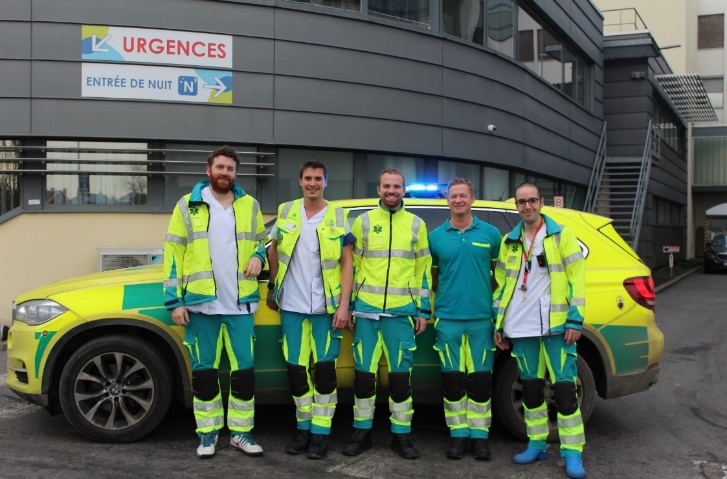 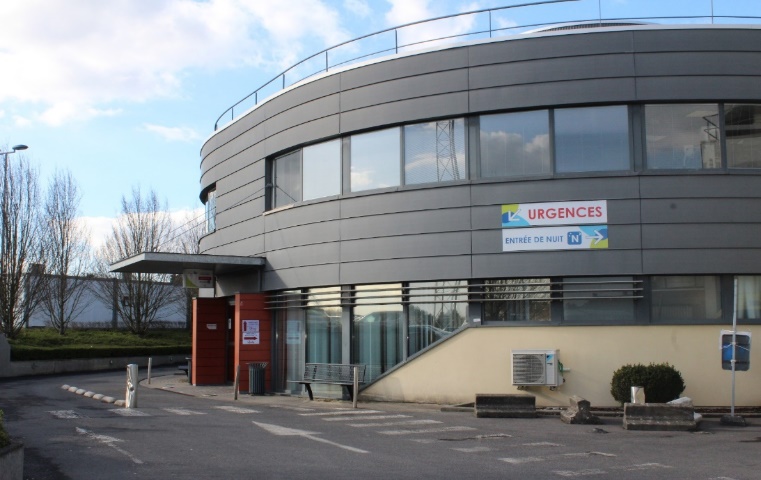 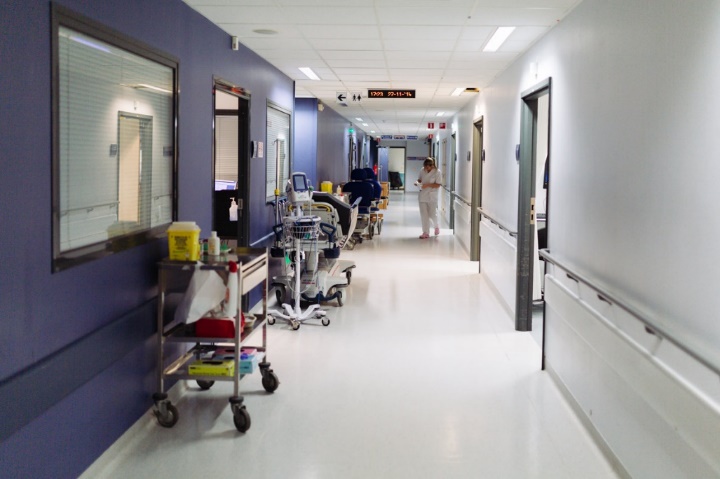 Urgences
Site Sambre
% 112 ( Ambulance – SMUR)  22 % 

Sorties SMUR 2021 =  1.762 (4,82 sorties / jour)
Urgences
Site Sambre
Collaborateurs : 

+/- 21,5 ETP soignants 
24 médecins
1 infirmier(ière) en chef (à venir) + 1 adjoint
Site Sambre
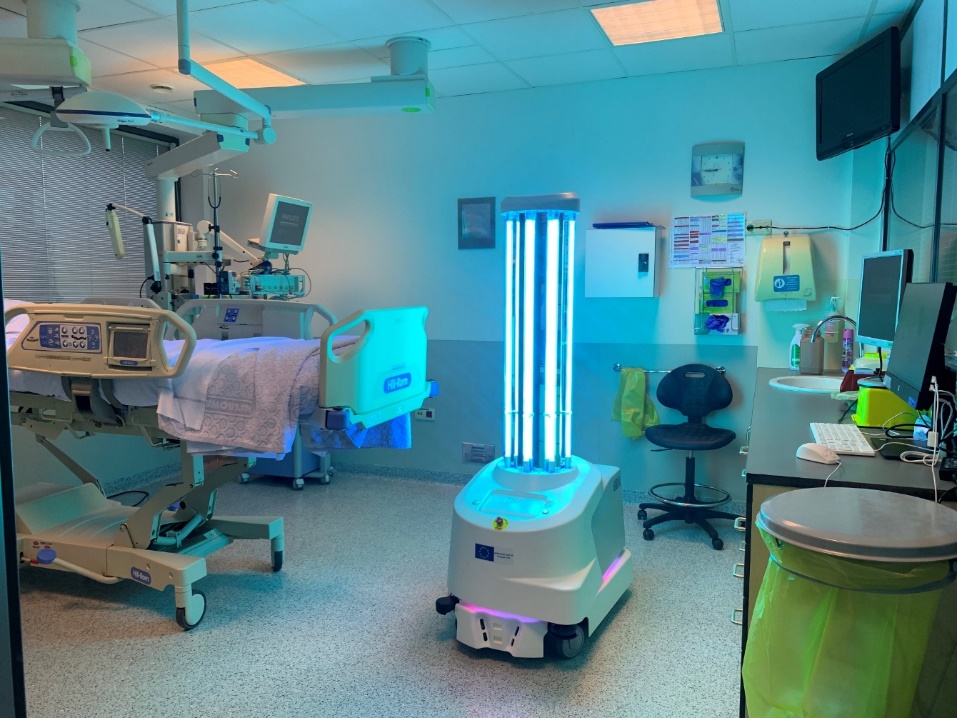 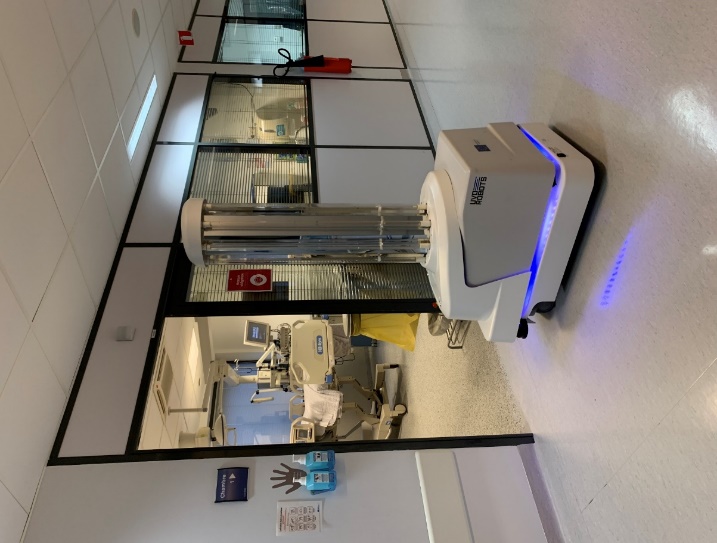 USI
Site Sambre
Quelques informations 

Unité de 9 lits (chambres particulières) 

 1 infirmière en chef + 1 adjointe (+/- 18 ETP soignants)
 5 réanimateurs + 2 vacataires pour les gardes

Service de soins intensifs généraux (médico-chirugical)

Matériel de pointe 

3 nouvelles dialyses, 8 respirateurs, 3 optifow, nouvelle centrale monitoring à venir
Site Sambre
Unités de soins intensifs
Répartitions des admissions 2021
Pathologies médicales (73%)
Pathologies chirurgicales (27%)
Site Sambre
Organisation des services
Pour les urgences
HP → SUS → circuit court → tri → SMUR 
Accès progressif aux différentes fonctions pour tous les SISU des urgences(+/- 1an et demi)
USI
Gestion des ARCA dans les étages (binôme médico-infirmier de l’USI)
Projets en cours 
mini-équipe mobile URG-USI
Infirmière pédiatrique volante 
Travail en 12h 
Semaine et WE aux urgences
WE à l’USI (projet en cours pour le faire la semaine également)
Site Sambre
Accueil des nouveaux
ICANE 
Plan de formation personnalisé ( DPI, ENNOV, transfusion,…) 
Checklist d’objectifs à 3 mois - 6 mois / secteurs 
Parrainage individuel par 1 membre expérimenté de l’équipe
Rapport d’étonnement (source d’inspiration)

Objectifs 2022 : 
Table ronde avec les nouveaux
Rencontre avec les stagiaires 
Pour meilleure perception des besoins, attentes et du vécu.
Le CHRSM mon 1er emploi  …  pourquoi pas ??
Comment postuler ?
Lors de vos stages
Discussion avec chef d’unité
Auditions avec GRH et équipe de la DDI durant le stage 
A tout moment
Dépôt de CV et lettre de motivation sur site internet
Auditions avec GRH et équipe de la DDI rapidement